Кабачок
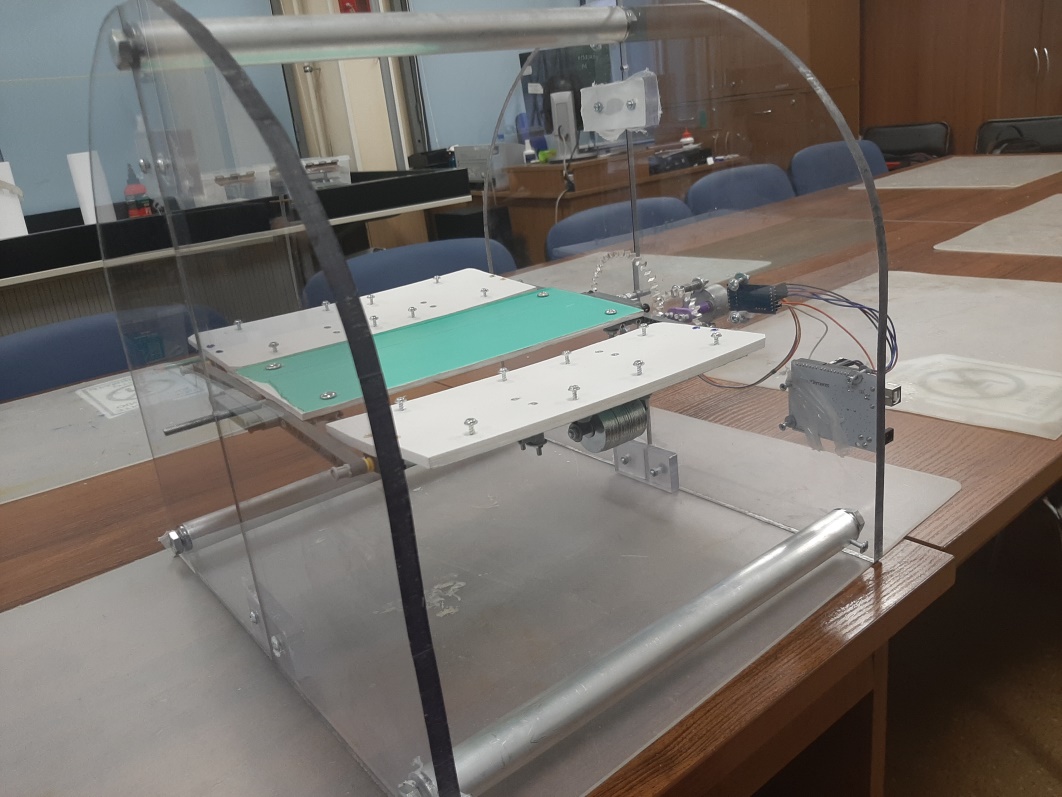 Лоскутов Артём 14 лет
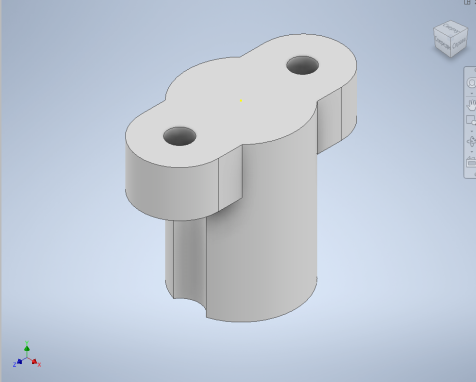 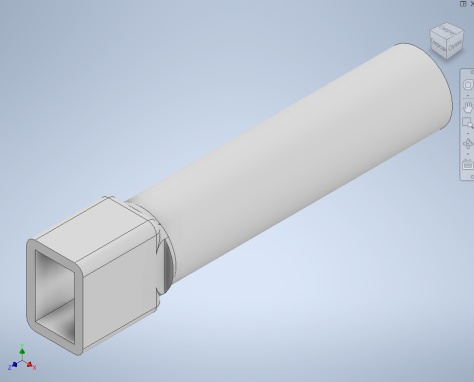 Идея
Мысль о создании такого года разрабатывалась приблизительно 3 месяца.
Вид и тема робота менялись неоднократно. Финальной идеей стал прототип робота-колонизатора придуманный лично автором.
Основную часть внимания привлекает внешний вид проекта, а уже потом механизм. Сам механизм простой но используется в интересной форме.
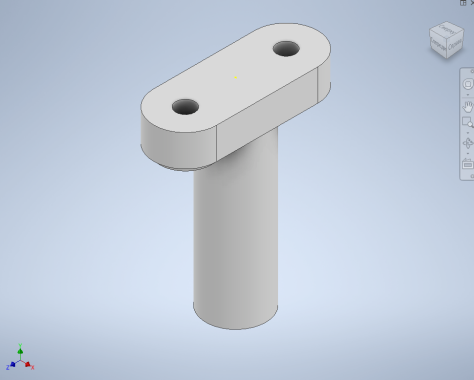 Вариации переходников 
от мотора к шестерне
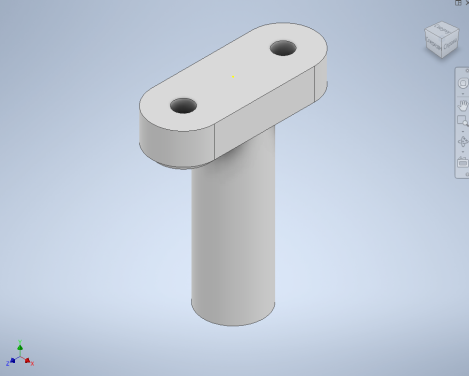 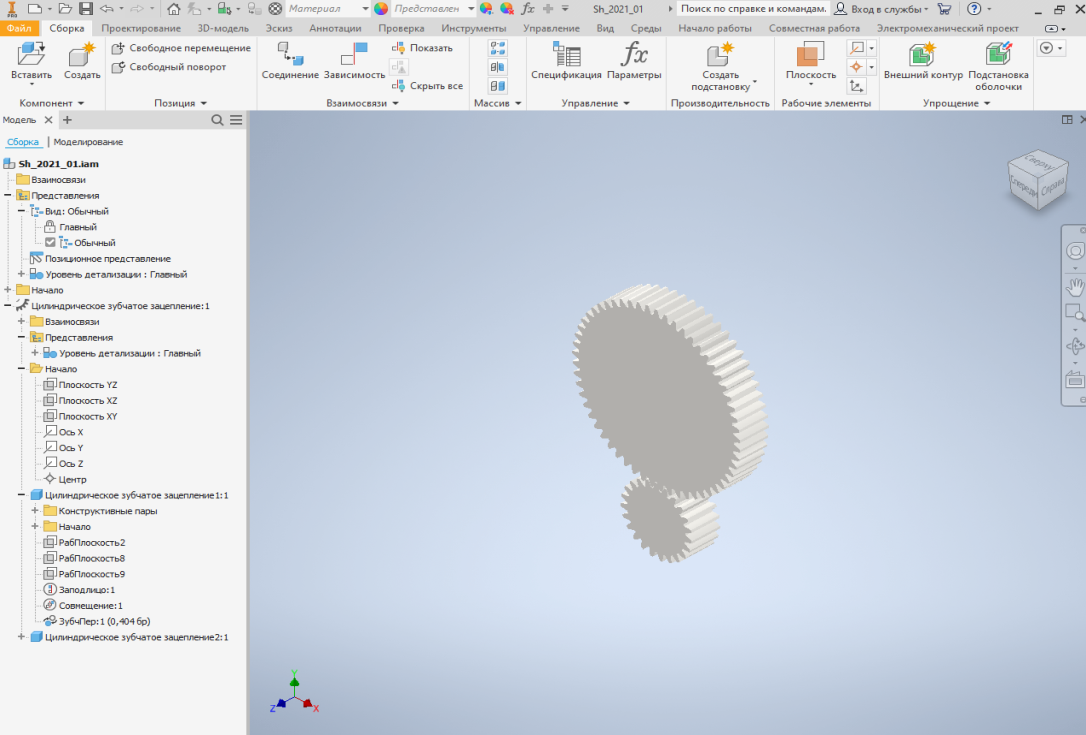 Актуальность в наши дни
Учитывая нынешнюю ситуацию с освоением марса, предполагается использование данного проекта в вышеуказанных целях. 
Задача – создание механизма, простого в изготовлении, но помогающего вырабатывать энергию для других агрегатов.
Цель – изготовить механизм способный сберечь  себя при неблагоприятных обстоятельствах, управляемым простым кодом.
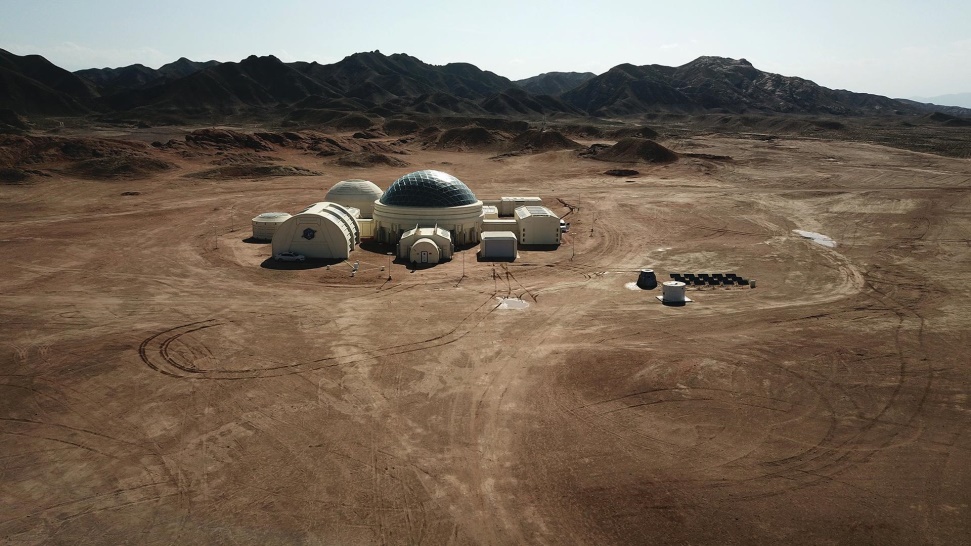